Mechanics C Calculus Summary
x
(m)
J
or p
(N.s)
U
or W
(J)
t (s)
Derivative
Integral
t (s)
x (m)
Derivative
Derivative
v
(m/s)
Integral
Integral
F
(N)
F
(N)
t (s)
Derivative
Integral
t (s)
x (m)
a
(m/s2)
Notice how the units can help you remember this, derivatives are slopes, divide the Y units by the X units, integrals are like area, multiply the Y units by the X units, replace x with θ, v with ω, and a with α, for rotational kinematics
t (s)
Velocity Dependent Force problem
Car coasts to a stop, find v(t)
N
+y
FD
Vo
Assume FD = kv
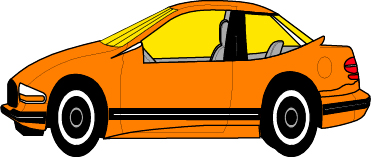 +x
mg
Guess a function for v that is equal to its own derivative
Works for freefall with air resistance too:
v
(m/s)
Yields:
t (s)